223. Glorias Mil De Ti Se Cuentan
Glorias mil de ti se cuentan,
Oh, Ciudad de nuestro Dios;
Tus mansiones se sustentan
Al sonido de su voz.
Sobre Roca estás fundada,
Tus cimientos fijos son;
Pues estás amurallada
Con eterna salvación.
2. Ved los ríos de agua viva
Que por las praderas van;
Su belleza nos cautiva,
Nuestra sed apagarán.
¿Con sus aguas quién desmaya
En la senda terrenal?
Pues la paz con Dios se halla,
Cual sus aguas en raudal.
3. Al redor de sus moradas
Ved la nube, ved la luz;
Son las muestras señaladas
De que cerca está Jesús.
Habitantes bendecidos,
Rescatados por su amor,
Sois los santos escogidos,
Sacerdotes del Señor.
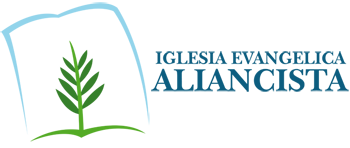